Baseball for the Blind
A Brief History
						       
						        David Wanczyk
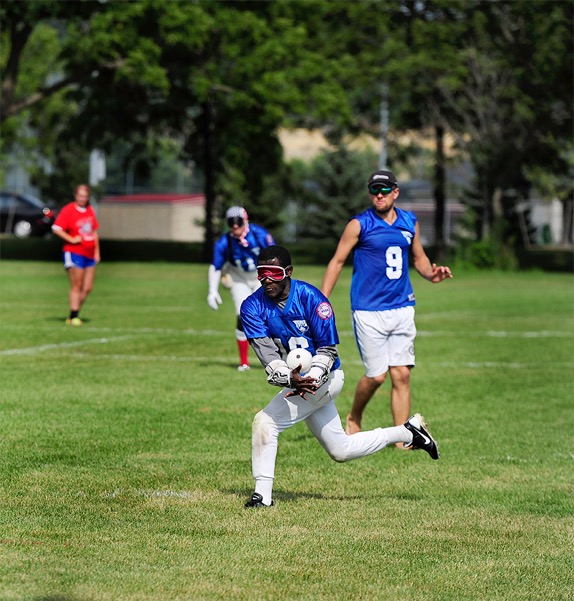 )
1938
Here’s the Pitch. (Kind of)
The Blind Bambino
1948
“I’d like to be in there every day. That’s how much I like to play. I think that tells you, Johnny.”
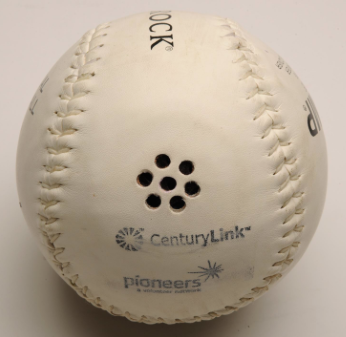 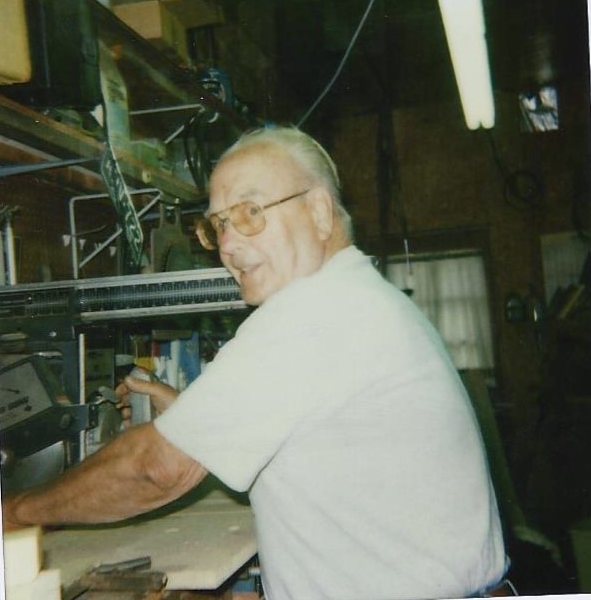 1964
Beep 2.0
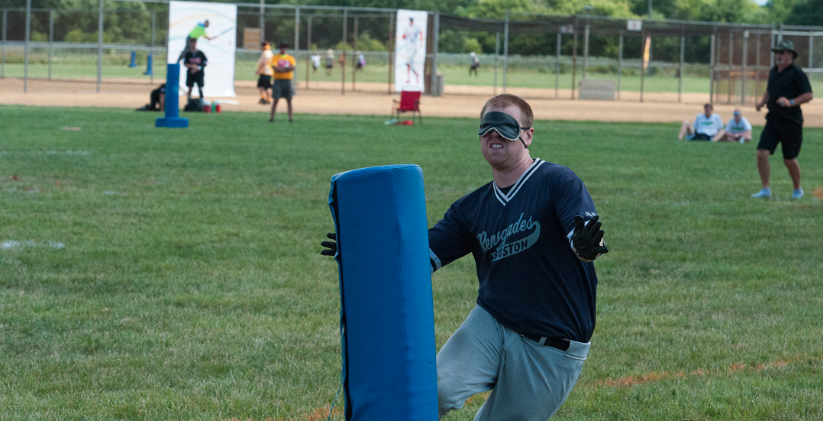 2012-2018: International Rivalry
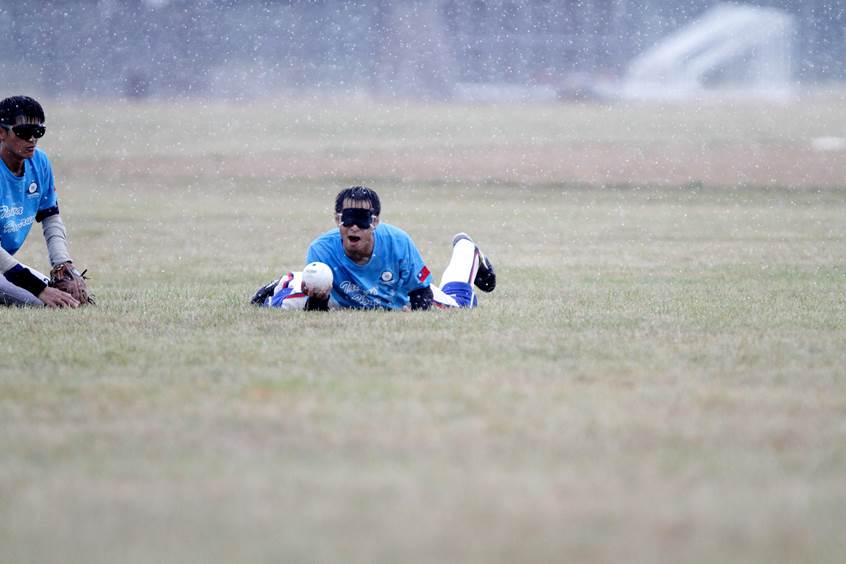